Основы web-программирования
Веб-программирование — раздел программирования, ориентированный на разработку веб-приложений (программ, обеспечивающих функционирование динамических сайтов Всемирной паутины).
2
Актуальность
Недостаток обучающих сайтов по web-программированию в Интернете
3
Цель и задачи
Задачи
Собрать необходимую информацию для создания сайта;
Проанализировать информацию;
Структурировать полученную информацию;
Создать макет сайта;
Разработать сайт о веб-программировании.
Цель
Разработка сайта о веб-программировании
4
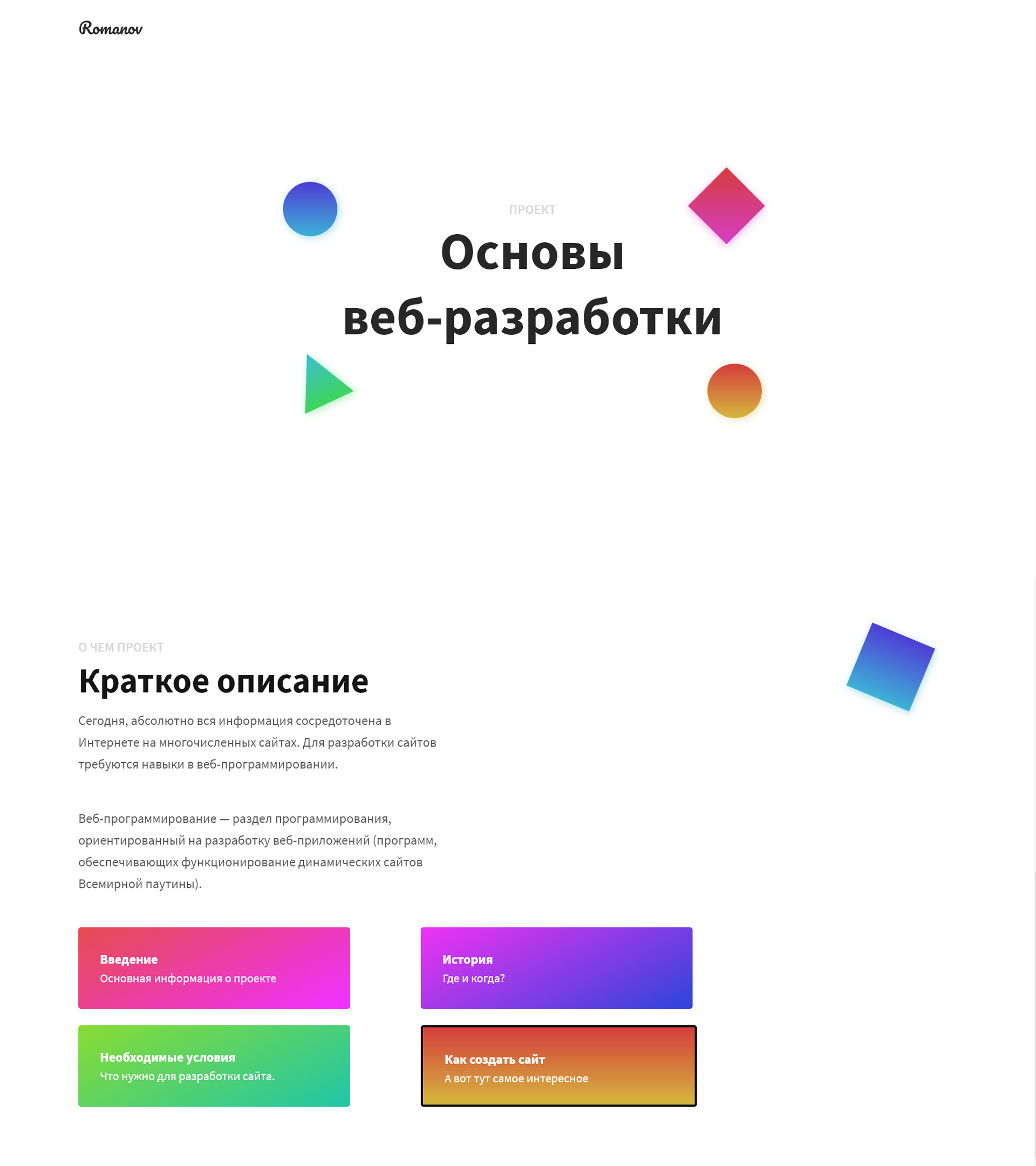 Цель достигнута!
Разработан конечный продукт – сайт, на котором находится информация о веб-разработке.
Мой продукт полезен тем, кто хочет начать заниматься программированием, но не знает с чего начать, потому что в Интернете огромное количество информации, которая непонятна новичкам.
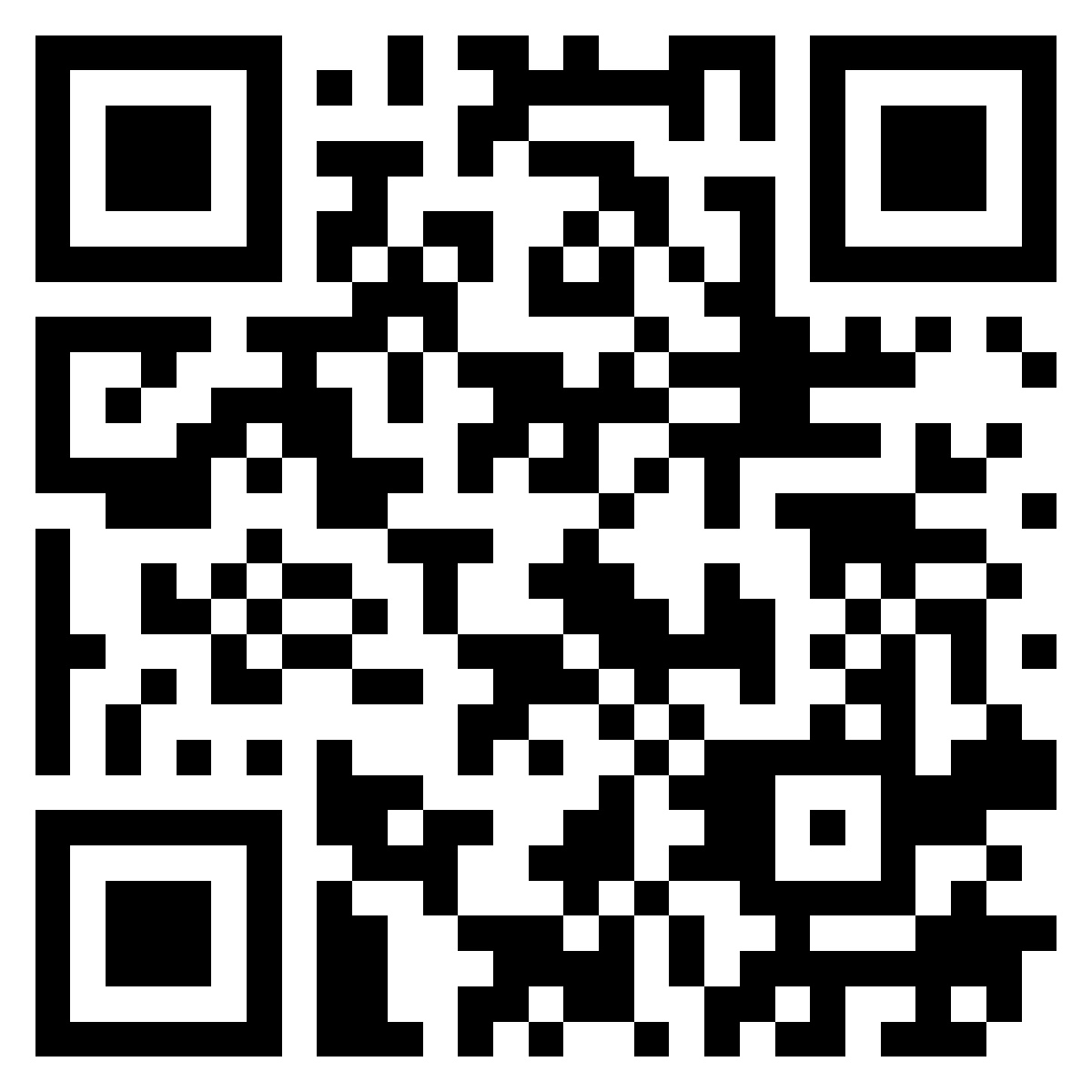 5
УНИКАЛЬНЫЙ ДИЗАЙН
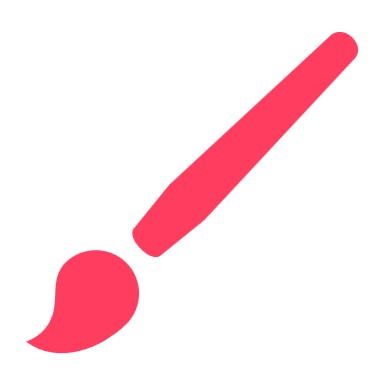 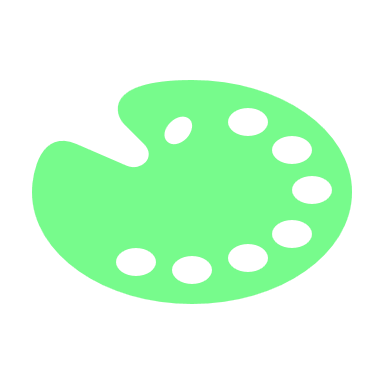 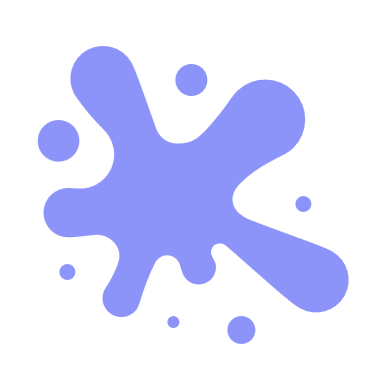 6
Информация
Структура
Текст разделен на главы, которые содержат части. Это упрощает навигацию по тексту.
Доступность
Обучающая информация рассчитана на разновозрастные группы пользователей.
Для наглядности добавлены схемы.
Источники
Основным источником является онлайн документация. Используется техническая литература и реферат на тему программирования.
7
Источники
Реферат на тему «Программирование в IT классе»
Страница «HTML» на Википедии
Официальная документация от Mozilla Developer Network
Введение в HTML
Мультимедиа и встраивание
Каскадные таблицы стилей
Источник 1
Источник 2
Источник 3
HTML5 + CSS3. Основы современного WEB-дизайна | Хрусталев А. А., Кириченко А. В.
HTML5. Карманный справочник | Роббинс Д. Н.
8
Спасибо за внимание!